"Свойства воздуха"
Четвёртое заседание клуба 
«Мы и окружающий мир» в 3 классе
УМК «Перспективная начальная школа».

                                       
                                       Чулкова Елена Александровна
Задачи урока:
С помощью опытов доказать, что воздух занимает пространство, что его можно сжать, взвесить, что при нагревании воздух расширяется, а при охлаждении -сжимается, что тёплый воздух легче холодного;

Формировать знания о практическом применении этих свойств человеком;

Способствовать развитию умения ставить несложные опыты.
Опорные средства:
Широкие сосуды с водой, стеклянные стаканы, одинаковые металлические банки из под напитков, скотч, воздушные шары, палочки, колбы со вставленной стеклянной трубкой, стаканы с водой.

•  Федотова, О. Н., Трофимова, Г. В., Трофимов, С. А., Краснова, Л. А. Наш мир. 3 класс: ' учебник. В 2 ч. - М.: Академкнига / Учебник, 2008.

• Федотова, О. Н., Трофимова, Г. В., Трофимов, С. А., Краснова, Л. А. Наш мир в вопросах и заданиях. 3 класс: тетради для самостоятельной работы № 1 и № 2. - М.: Академкнига / Учебник, 2008.

•  Федотова, О. Н., Трофимова, Г. В. Трофимов, С. А., Краснова, Л. А. Наш мир знакомый и загадочный. 3 класс: учебник-хрестоматия. - М.: Академкнига / Учебник, 2008.Учебники, хрестоматии, тетради.
План урока
Мобилизующий этап.
Целеполагание.
Актуализация  знаний 
Совместное открытие знаний. 
Обобщение изученного 
	(Практическое применение знаний) 
Информация о  Д/З
Рефлексия
1.Целеполагание
Загадка.

Чего ни в комнате, ни на улице не увидишь?
Воздух
2. Актуализация знаний детей
Воздух – это смесь газов. 
Из каких газов  он состоит?
Ответь на вопросы:
Какой газ поддерживает горение?

Какой газ необходим для дыхания?

Газ, который выделяется при дыхании  живых   организмов, называется…
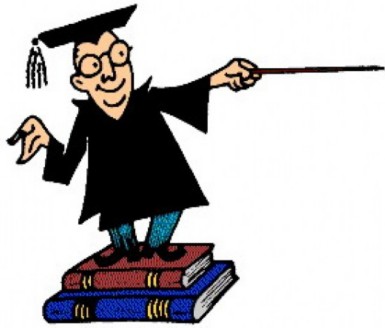 Ответь на вопросы:
О каких свойствах воздуха вы узнали во 2 классе? 
Воздух прозрачен, бесцветен, не имеет запаха, плохо проводит тепло. 


Какие свойства воздуха можно  определить с помощью органов   чувств?

   воздух прозрачен
	 бесцветен
	 не имеет запаха
3. Организация работы в группах
Председатель назначает руководителей групп.

Руководитель группы напоминает правила поведения во время проведения опытов.

Цель и план проведения опытов коллективно обсуждаются.

Результаты опыта дети записывают в тетрадь для самостоятельной работы.
«Правила поведения при проведении опытов»
Необходимо бережно относится ко всем приборам. Их можно не только разбить, ими можно и пораниться.
                                  
2.    Во время работы можно не только сидеть, но и стоять.

3.    Опыты проводятся поочередно каждым учеником.

4.   Если опыт проводит один ученик, то остальные молча  наблюдает. Только после этого проводится обмен мнениями по результатам проведенного опыта.

Переговариваться друг с другом нужно тихо, не мешая остальным.

Подходить к столу и проводить замену лабораторного оборудования можно только с разрешения учителя.

7.     После окончания работы необходимо тщательно вымыть руки с  мылом.
Опыт 1. 		Занимает ли воздух 			     место (пространство)?
Внимательно прочитайте ход опыта.

Рассмотрите иллюстрацию.

Проведи опыт. 

Сформулируйте вывод и сделайте записи в тетради.
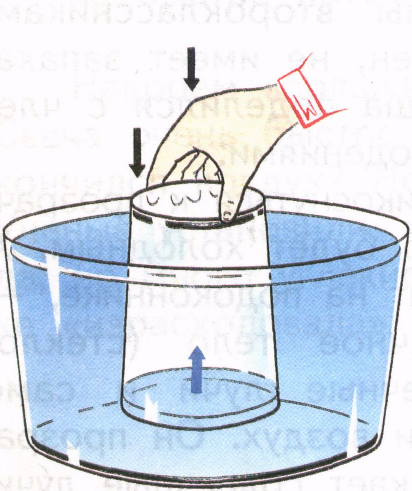 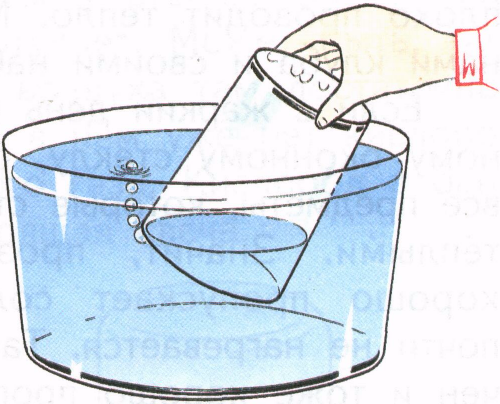 Опыт 2.
Постарайся взвесить воздух с помощью самодельных весов.

По результатам опыта сделай вывод.
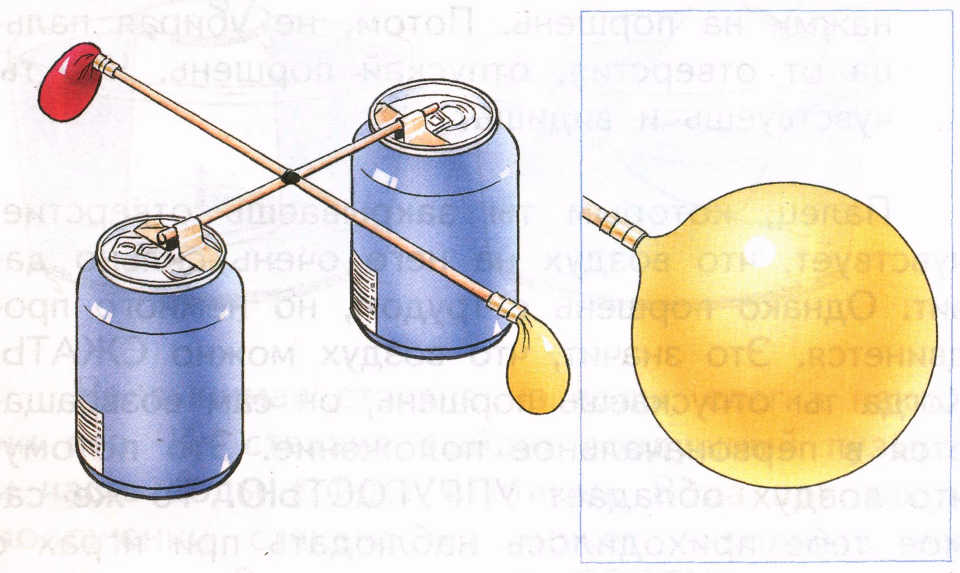 Опыт 3.
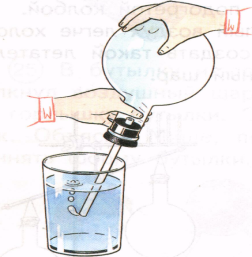 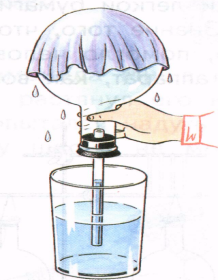 Исследуй, что происходит с воздухом при нагревании и охлаждении.

По результатам опыта сделай вывод.
Проверка полученных результатов.-  О каких свойствах воздуха вы узнали? (Представители групп рассказывают о результатах работы).
Воздух занимает пространство.
Воздух можно сжать и взвесить.
При нагревании воздух расширяется, а при охлаждении – сжимается.
4.  Практическое применение знаний о свойствах воздуха
1)   Чтение статей по группам    в  хрестоматии :
1гр. «Колокол, который никогда не звонил»
		2гр. «А воздух совсем ничего не весит?»
		3гр. «Можно ли нарисовать невидимку?»

     Обсуждение прочитанных статей.

- Приведите примеры использования свойств
  воздуха. 
	(Надувные игрушки, насос, кислородная подушка в больнице, духовые инструменты…)
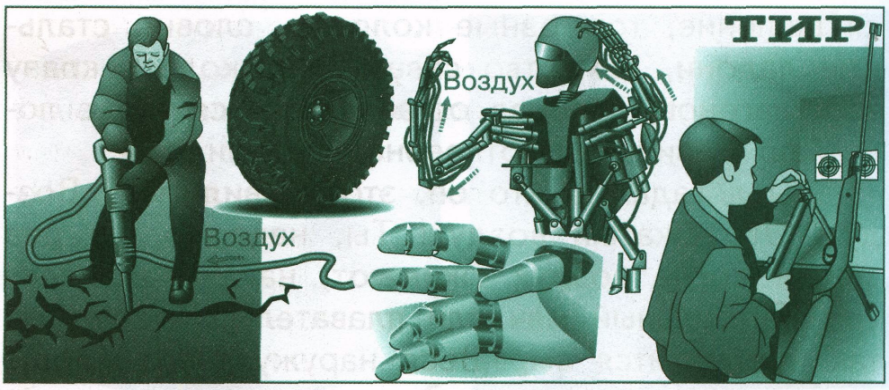 2.) Решение практических задач (работа в группах)
На какой полке в железнодорожном вагоне теплее спать: на верхней или на нижней?

В холодный осенний день Саша и Матвей получили в подарок по надутому воздушному шарику. Подарок они получили дома, а когда вышли с ними на улицу, шарики съёжились. Почему?

В каких варежках теплее: в тканевых, в вязанных или в меховых?
5. Информация о домашнем задании ( дифференцированное ):
Читать статью учебника     
  
1 группа: подготовить сообщение о свойствах воздуха для первоклассников.

2 группа: выполнить рисунок «Как человек применяет свойства воздуха»
5. Рефлексия.
Игра «Круг»

   Учащиеся встают в круг и по очереди одним предложением рассказывают, что нового узнали на уроке.
Источники дополнительной информации:
Зазнобина Л., Ковенько Л.
	Моя самая первая книжка о превращениях в природе.- М.: «Дрофа»,1996.

Занимательное природоведение.- М.: «Омега», 1997.

Мар Е. 
    Воздух, которым мы дышим.- М.: «Детская литература», 1972.

Дорохов А. 
     Лёгкий…тяжёлый…жидкий. – М.: «Детская литература», 1981.